D
E
A
R
E
S
L
H
P
I
P
U
I
O
N
S
S
E
T
N
I
T
O
U
T
T
S
E
m
w
o
w
c
w
.
.
e
s
t
o
u
t
u
i
t
p
r
s
4
n
i
w
o
d
l
The TouchStone Leaders Platform
Lighting the Way for a Sustainable Tomorrow

The Stone Soup Leadership Institute
April, 2018
Introduction by Walter Cronkite

Stone Soup for the World is a blueprint for building a better
world. Its heroes are legendary people and ordinary folks who, by  their conviction, imagination, innovation, persistence, hard work  and courage, have lifted their neighbors and their communities.
They challenge each of  us to respond in kind.
D
E
A
R
E
S
L
H
P
I
P
U
I
O
Our Leadership Platform has a global  foundation
N
S
S
E
T
N
I
T
O
U
T
T
S
E
m
w
o
w
c
w
.
.
e
s
t
o
u
t
u
i
t
p
r
s
4
n
i
w
o
d
l
Sweden
Boston
Germany
Holyoke
France
Croatia
Martha’s Vineyard
United States
Bosnia
Japan  South Korea
Azerbajan
Tibet
Israel
Bangladesh
India	Myanmar
Mexico
Vieques, Puerto Rico  Virgin Gorda, BVI
TouchStone  Leaders Platform
Hawaii
Costa Rica  Nicaragua
Philippines
El Salvador
Sri Lanka
Country in the book
Brazil
Malawi
Cities in the book
Youth Leadership Initiatives
South Africa
Youth Delegates
Community Programs
Platform
Countries using curriculum
Cities using curriculum
www.TouchStoneLeaders.com
D
E
A
R
E
S
L
H
P
Launching The TouchStone Leaders Platform
I
P
U
I
O
N
S
S
E
T
N
I
T
O
U
T
T
S
E
Bringing 20 years of leadership to a broader world
m
w
o
w
c
w
.
.
e
s
t
o
u
t
u
i
t
p
r
s
4
n
i
w
o
d
l
www.TouchStoneLeaders.com
UPLEADERSHIP SO	IN
Educational Tools	S
E	S
N	TI
O	T
T	U
T  E



m
ww	co
w.s	te.
oup4worldinstitu
D
E
A
R
E
S
L
H
P
I
Based on Our Inspiring Global Publications
P
U
I
O
N
S
S
E
T
N
I
T
O
U
T
T
S
E
m
w
o
w
c
w
.
.
e
s
t
o
u
t
u
i
t
p
r
s
4
n
i
w
o
d
l
NEW BOOK/CURRICULUM
Stone Soup for the Sustainable World
Leonardo DiCaprio  Gita Drury
Al Gore
Hafsat Abiola-Costello, Nigeria  Julia Butterfly Hill
Justin Trudeau  Prince William  Reese Witherspoon  Malala Yousafzai
Water.org: Matt Damon
Green the Ghetto: Majora Carter  Green for All: Van Jones
iMatter: Alec Loorz
Annie Leonard, Greenpeace
Ben Quinto, Global Youth Action Network  Tokata Iron Eyes, Standing Rock
Jonah Wittkamper, NEXUS  Xiuhtezcatl Martinez, Earth Guardians  Josh Mailman, Social Venture Network  Rihanna, UN Ambassador
Shilpa Jain, YES World  Ben Wikler, MoveOn.org
Ben Smilowitz, Disaster Accountability Project  Jennifer Corriero & Michael Furdyk, Taking it Global  Evon Peters, Native Movement Alaska
Bioneers
ONE Campaign  Pachamama Alliance  350.org
People's Grocery
East Bay Conservation Corps
The Institute’s Book: StoneSoup for the World:  Life-Changin Stories of Everyday Heroes offers 100  heartwarming, action-oriented stories of 29 countries and 65  communities – people from all races, religions, and walks of  life. It’s Spanish translated, Pan Y Vino Para El Camino is  the only bi-lingual education curriculum targeted to reach  young and emerging leaders.

Mahatma Gandhi  Cesar Chavez
Martin Luther King Jr.  Nelson Mandela  Wynton Marsalis  Edward James Olmos  Eleanor Roosevelt  Mother Theresa  Muhammad Yunus
Network for Teaching Entrepreneurship  New York Restoration Project
Newman Own  Oxfam America  Peace Corps
The Natural Step  Tree People  YouthBuild
COMING
SOON!
Sample Story	SO	IN
UPLEADERSHIP
E	S
N	TI
Stone Soup for the World:	S
O	T
T	U
T  E
Life Changing Stories of Everyday Heroes	ww	m
co
w.s	te.
oup4worldinstitu
D
E
A
R
E
S
L
H
P
I
Our Stories Are Backed By Rich Multi-media
P
U
I
O
N
S
S
E
T
N
I
T
O
U
T
T
S
E
m
w
o
w
c
w
.
.
e
s
t
o
u
t
u
i
t
p
r
s
4
n
i
w
o
d
l
Hero: Mahatma Gandhi, India
Freedom From the Madness
Storyteller: Arun Ghandi
Lesson Plan & Worksheets
Video
Ghandi Youth Forum
Video-Based	N
UPLEADERSHIP
SO	IN
E	S
TI
O	T
Blended Curriculum	w
T	U
S	T
E



om
ww	.c
.soup	itute  4worldinst
D
E
A
R
E
S
L
H
P
I
Our Video-Based Blended Curriculum Spans Cultures
P
U
I
O
N
S
S
E
T
N
I
T
O
U
T
T
S
E
m
w
o
w
c
w
.
.
e
s
t
o
u
t
u
i
t
p
r
s
4
n
i
w
o
d
l
The Institute’s Education Channel features over 100 videos of young and emerging  leaders who are working in their community and in the world.
IN CELEBRATION OF HEROES
Walter Cronkite
ENTREPRENEURSHIP
Kassandra Castillo
SUSTAINABILITY
Hawaii
CAREER MENTOR
Alex Siordia &  Rep. Aaron Vega
LEADERSHIP
Alexis’s Journey
EXECUTIVE DIRECTOR
D
E
A
R
E
S
L
H
P
I
P
U
The Stone Soup Leadership Institute
I
O
N
S
S
E
T
N
I
T
O
U
T
T
Taking our mission to the next level
Our TouchStone Leaders Platform teaches 21st Century skills  in
S
E
m
w
o
w
c
w
.
.
e
s
t
o
u
t
u
i
t
p
r
s
4
n
i
w
o
d
l
The Stone Soup Leadership Institute is a 501c3 non-profit organization founded in 1997.
Its mission is to develop educational tools, technical assistance and leadership training to develop young  people to become leaders of  a sustainable world.

The Institute's Executive Director Marianne Larned wrote the book and curriculum, Stone Soup for the  World: Life-Changing Stories of Everyday Heroes. People featured in the book serve as faculty for  the Institute's Youth Leadership Summit for Sustainable Development. Convened on 3 islands and 2  countries: Puerto Rico, British Virgin Islands and Martha's Vineyard.
Sustainability, Leadership, Entreprenuership, & Mentorship
For its 20th Anniversary, The Stone Soup Leadership Institute is launching the TouchStone Leaders Platform, taking it online, and  launching our Apps. This is a powerful, proven resource for those who want to use our tools to spark and help future leaders ignite their  spirit and envision their dreams for their life, community and world and then make their dreams reality.
The Institute’s TouchStone Leaders Platform connects young and emerging leaders in under-served communities and remote islands and  engages millennials: tech-savvy, fun-loving, digital natives seeking meaningful ways to give back & engage with their community.


The Stone Soup Leadership Institute is a 501c3
non-profit organization founded in 1997 Our mission is to  develop educational tools, technical assistance and leadership training to  develop young people to become leaders of a sustainable world.

The Institute’s Executive Director Marianne Larned wrote the book and c  urriculum, Stone Soup for the World: Life-Changing Stories of  Everyday Heroes. People featured in the book serve as faculty forthe  Institute’s Youth Leadership Summit for Sustainable Development.
The Annual Summit is convened on 3 islands and 2countries: Puerto Rico,  British Virgin Islands and Martha’s Vineyard.
UPLEADERSHIP SO	IN
Platform BETA Users	S
E	S
N	TI
O	T
T	U
T  E



m
ww	co
w.s	te.
oup4worldinstitu
D
E
A
R
E
S
L
H
P
I
Our TouchStone Leaders: Platform BETA Users
P
U
I
O
N
S
S
E
T
N
I
T
O
U
T
T
S
E
m
w
o
w
c
w
.
.
e
s
t
o
u
t
u
i
t
p
r
s
4
n
i
w
o
d
l
PUERTO RICO: Vieques
HOLYOKE
Isabel
Jan Carlos	Alexis
Kutasha
Kassandra
Joshua
Skylynn
Jaynesa
Gabe
Jose
BVI: Virgin Gorda
Nailene
Kaysha
Annyah
Feliza
Adrianna
MARTHA’S VINEYARD
HAWAII
Isabel
Eddie
Tiki
Camilla
Elijah
Juanito
Trevor
Lila
Ana
Cooper
Claudia
Tania
Alex
Makana
D
E
A
R
E
S
L
H
P
I
P
U
I
O
N
S
S
E
T
N
I
T
O
U
T
T
S
E
Proven,  Transformational Leadership Tools
m
w
o
w
c
w
.
.
e
s
t
o
u
t
u
i
t
p
r
s
4
n
i
w
o
d
l
Action Learning	N
UPLEADERSHIP
SO	IN
E	S
TI
O	T
Community	w
T	U

S	T
E



om
ww	.c
.soup	itute
4worldinst
D
E
A
R
E
S
L
H
P
I
We train facilitators to train youth through action learning.
P
U
I
O
N
S
S
E
T
N
I
T
O
U
T
T
S
E
m
w
o
w
c
w
.
.
e
s
t
o
u
Youth Leaders
Millennial Facilitators
t
u
i
t
p
r
s
4
n
i
w
o
d
l
Kassandra
Isabel	Jan Carlos
Alexis
Kutasha
Josua
Trevor
Jaynesa
Gabe
Jose
Skylynn
Juanito
Elijah
The Stone Soup Model
Empowers Millennials to Train Youth Leaders
Each One Teach One: Pay It Forward
Tania
Alex
Nailene
Kaysha
Annyah
Erin
BLENDED COURSES
Career Mentor  Entrepreneurship  Leadership  Sustainablility Projects
Youth Leader Certificate
Facilitator Certificate
D
E
A
R
E
S
L
H
P
I
And  Our Unique  Life Planning Tools
P
U
I
O
N
S
S
E
T
N
I
T
O
U
T
T
S
E
m
w
Dream Map™
o
w
c
w
.
.
e
s
t
o
u
t
u
i
t
p
r
s
4
n
i
w
o
d
l
D
E
A
R
E
S
L
H
P
I
Reports From Our Touchstone Beta Platform Users: Success!
P
U
I
O
N
S
S
E
T
N
I
T
O
U
T
T
S
E
m
w
o
w
c
w
.
.
e
s
t
o
u
t
u
i
t
p
r
s
4
n
i
w
o
d
l
The Platform is important: it organizes our thought  process into a real-life plan that makes it simple to  follow and helps us to reach our goals. It gives youth  the encouragement we need to become responsible and  independent. We learn to trust our own voices and gives  us the power and courage to follow our passion, find our  drive and take initiative in our lives. It provides us a  place to collaborate on our projects so our ideas have  realistic goals. It helps to keep us on track with our  dreams and how we spend our time each and every day.
I was honored to be an Emerging Leader at the  13th Summit. We  connected using the
Platform's Action Learning Lab. Every youth  has the potential for greatness, the internal  power to reach their goals and succeed in life.  Words cannot truly describe their aura of  strength. Until we meet again (in Hawaii),  aloha my ‘ohana!
I really liked my Dream Map :).
It puts all of my dreams and goals on the  map and reminds me to fight for  them.
Claudia Motta
Future Orthopedic Surgeon  MV Public Charter School
Jackie Noborikawa, Future Cybersecurity  Champlain College
Alexis Diaz DeJesus
Future Entrepreneur/Director
Being the first person to go to college in my  family is a huge blessing --it wasn't easy. The  College Prep Program gave me the help and  resources I needed. A lot of times Brazilians  don't feel like we can achieve their  dreams.
MVYLI helps us realize anything is possible if  they are willing to try their best and  are
determined.
We could use this Leadership Course to give  high school students the ability to work on the  fundamentals of leadership. To get better at  something its important to break it down and  look at the pieces and try to work on them.
Thank you for spending these 10 weeks with us  and helping us to improve and grow. You guys  are lovely!
Yes! We should have the Leadership Course at  our high school. We should share it with others  so that they can have an opportunity to learn the  necessary leadership skills for life – which are  taught very well at MVYLI. This program  teaches many skills not found within the  classroom.
Chris Aring, Future Engineer  Olin College
Taynara Goncalves, Future Doctor  Gordon College
Bella Chimes, Future Author  University of  Massachusetts, Amherst
www.TouchSToneLeaderS.com
D
E
A
R
E
S
L
H
P
GOAL: TouchStone global launch in 2019
I
P
U
I
O
N
S
S
E
T
N
I
T
O
U
T
T
S
E
m
w
o
w
c
w
.
.
e
s
t
o
u
t
u
i
t
p
r
s
4
n
i
w
o
d
l
The app  is built on  MOODLE,
an open-source  proven, learning  platform
SUSTAINABILITY
EMPOWERING OUR NEXT WAVE OF LEADERS
“The heroes of	all time have gone before us.
We  have only to follow the thread of	the hero path.
Where we had thought to travel outward,
we will come to the center of	our own existence.
And where we had thought to be alone, we will be with all the world.”
JOSEPH CAMPBELL
D
E
A
R
E
S
L
H
P
I
Our TouchStone Leaders Platform: YLI
P
U
I
O
N
S
S
E
T
N
I
T
O
U
T
T
S
E
m
w
o
w
c
w
.
.
e
s
t
o
u
t
u
i
t
p
r
s
4
n
i
w
o
d
l
The Stone Soup Leadership Institute’s Youth Leadership Initiatives (YLI)  have generated youth leaders who have reached their personal goals and  continue to teach and inspire the next generations.
Change Training
TouchStone Leaders  Platform BETA test
Council
100 Resilient  Communities
Green Caribbean
Climate Change  Trust Fund
BVI Fashion
Education Institute
& Entrepreneurs
Tesla: Solar =  Green Rebuilding
Communications
Green Startups
Blue Sustainability Project
Our work in Sustainability is based
on 20 years of learnings and successes with  youth who go on to become leaders.
D
E
A
R
E
S
L
H
P
I
Our Sustainability Summits Build Critical Skills
P
U
I
O
N
S
S
E
T
N
I
T
O
U
T
T
S
E
m
w
o
w
c
w
.
.
e
s
t
o
u
t
u
i
t
p
r
s
4
n
i
w
o
d
l
Best Practices, Leadership, Green Business,  Community Building and Resilience come together  in community at our Summits
Train/  Develop  Local
Leaders
Green $/  Philanthropy
Sister  Island
Partnerships
Exchange  Innovative  Best
Practices
Disaster  Recovery  Rapid
Response
Global  Action
Network
Resilient
Communities
Young &  Emerging Leaders
2004-2017
D
E
A
R
E
S
L
H
P
I
Our Mission for a Sustainable Hawaii
P
U
I
O
N
S
S
E
T
N
I
T
O
U
T
T
S
E
m
w
o
w
c
w
.
.
e
s
t
o
u
t
u
i
t
p
r
s
4
n
i
w
o
d
l
Hawaii’s Sustainability Toolkit
100% Renewable Energy by 2045
EDUCATION
Life Planning Tools: The Dream Map™
Digital Content Library & Toolkit
Facilitators Certificate
CIVIC
ENGAGEMENT
Schools: Service Learning
Community Partnerships
APPLIED  GREEN
RESEARCH
BUSINESS  GREEN
JOBS
Boston
Mayor's Youth  Council
100 Resilient  Communities
HAWAII
Green Workforce
Green Startups
Philippines
First Global Climate  Change Training
TouchStone Leaders  Platform BETA test
Holyoke
Sustainable
Communications
BVI/Virgin Gorda
Marshall Plan for  Green Caribbean
Climate Change  Trust Fund
BVI Fashion
Education Institute
Vieques, PR
Sustainable Cultures  & Entrepreneurs
Tesla: Solar =  Green Rebuilding
Martha's Vineyard
VirtualFieldStation.com  Blue Sustainability Project
Since 2011, our SHYLI youth leaders have created the Sustainability resolution (#SCR 192 & HCR 178), hosted two  Sustainability forums, and are now taking the next step, bringing these learnings to our key audiences.
(Driven by SHYLI youth leader Trevor Tanaka’s  quest to create Sustainability education in Hawaii
D
E
A
R
E
S
L
H
P
I
Our Youth Leaders: Inspired & Taking Actions for Change
P
U
I
O
N
S
S
E
T
N
I
T
O
U
T
T
S
E
m
w
o
w
c
w
.
.
e
s
t
o
u
t
u
i
t
p
r
s
4
n
i
w
o
d
l
Our leadership platform has taken youth and facilitators all over the world to the next level.
Our Action Learning process results in real-world projects like this Virtual Field Station in Martha’s Vineyard.
Our platform lays the  foundation for
the new generation of Sustainability Leaders
D
E
A
R
E
S
L
H
P
I
P
U
The Stone Soup Leadership Institute
I
O
N
S
S
E
T
N
I
T
O
U
T
T
S
E
m
w
o
w
c
w
.
.
e
s
t
o
u
t
u
i
t
p
r
s
4
n
i
w
o
d
l
The Sustainability APP
is our ftrst TouchStone public  product. It will launch in  Hawaii in 2018 with content  designed for speciftc audiences.
D
E
A
R
E
S
L
H
P
I
Our Sustainability APP pulls from TouchStone concepts
P
U
I
O
N
S
S
E
T
N
I
T
O
U
T
T
S
E
m
w
Real-world
o
w
c
w
.
.
e
s
t
o
u
t
u
i
t
p
r
s
4
n
i
w
o
d
l
STEM Curriculum
Green Jobs
Volunteers
Our APPs will interact  and build real-world  connections
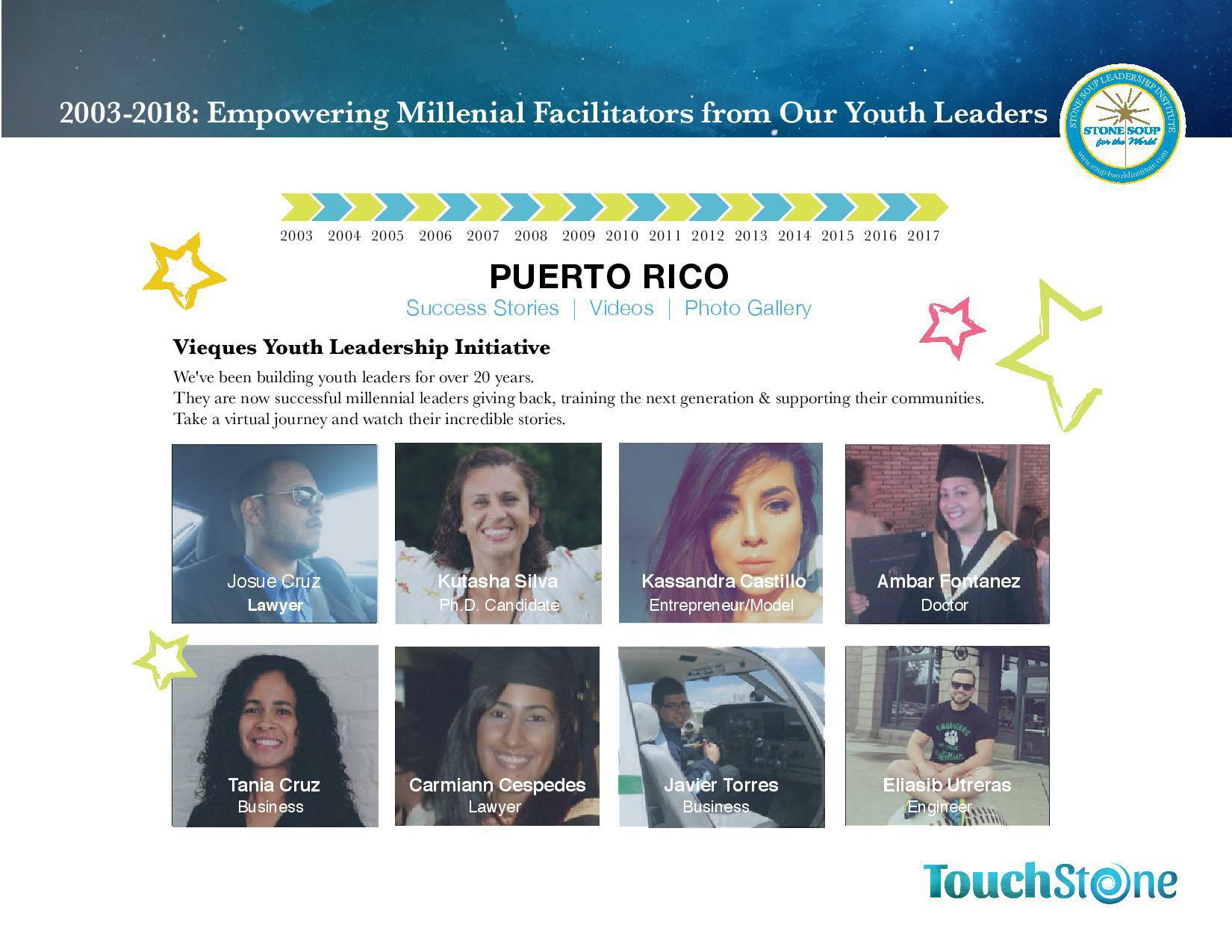 D
E
A
R
E
S
L
H
P
I
P
U
I
O
N
2016-2018: Our Holyoke Youth Leaders are Fast-Tracking Sustainability
S
S
E
T
N
I
T
O
U
T
T
S
E
m
w
o
w
c
w
.
.
e
s
t
o
u
t
u
i
t
p
r
s
4
n
i
w
o
d
l
MARTHA’S VINEYARD	O
UPLEADERSHIP
SO	IN
E	S
N	TI
T
T	U
1996-2017	w
S	T
E



om
ww	.c
.soup	itute
4worldinst
D
E
A
R
E
S
L
H
P
I
P
U
I
O
N
1996-2018: Our Martha’s Vineyard Youth Leadership Initiative paves the way
S
S
E
T
N
I
T
O
U
T
T
S
E
m
w
o
w
c
w
.
.
e
s
t
o
u
t
u
i
t
p
r
s
4
n
i
w
o
d
l
1996-2000
2001-2009
2009  2010  2011  2012  2013  2014  2015  2016  2017
National - Global
Community Planning Process
Book
Partners
AmeriCorps
Governor Youth  Council
Local  Organizations: 60
National: 10
Global: 5
Sustainability Summits
100 delegates representing 20 islands  Best Practice Presentations
Celebration  of Heroes  with
Walter Cronkite
Schools
Curriculum
Year-Long Program
College Field Trips
Job Shadow Day
Career Mentor
Scholarships
20
7
80 mentors
100
EVENTS
Press: 40
Videos: 25
New York City  Los Angeles  Oakland
35th Anniversary
I Have a Dream  Speech
President Clinton
Congressman  John Lewis
Walter Cronkite Award Ceremony
Celebration  of Heroes
Mayor Jerry Brown
Touchstone Platform  BETA Site
Leadership
Dream Maps
Sylvia Earle
David McCullough
Nick Clooney
Bob Scheifer, Face the Nation
Sustainability Projects
Puerto Rico:  Vieques
Celebration  of Heroes  with
Walter Cronkite  1996-2000
MV Commission
Virtual Field Station
Multicultural Sustainability
Woods Hole Oceanographic  Field Trip
Sustainability Tours
Beach Cleanups
Farmer's Roundtable
2020 Vision
BVI: Virgin Gorda
D
E
A
R
E
S
L
H
P
I
P
U
I
O
N
2006-2018: Our BVI Youth Leaders Showcase Sustainable Leadership
S
S
E
T
N
I
T
O
U
T
T
S
E
m
w
o
w
c
w
.
.
e
s
t
o
u
t
u
i
t
p
r
s
4
n
i
w
o
d
l
HAWAII	O
UPLEADERSHIP
SO	IN
E	S
N	TI
T
2010-2020	S	T
T	U
E



m
ww	co
w.s	te.
oup4worldinstitu
D
E
A
R
E
S
L
H
P
I
Since 2010: Our Sustainable Youth Leaderhip Initative in Hawaii
P
U
I
O
N
S
S
E
T
N
I
T
O
U
T
T
S
E
m
w
2010	2011	2012	2013	2014	2015	2016	2017	2018	2019 2020
o
w
c
w
.
.
e
s
t
o
u
t
u
i
t
p
r
s
4
n
i
w
o
d
l
Hawaii's Emerging Leaders  & Sustainability Projects
Hawaii Youth Delegates to Global Youth Leadership Summit
SHYLI
Sustainability  TOOLKIT
Hawaii Island
Sustainable Tours
Lanai  Island
Oahu
Sustainability Projects
Sustainable Education Resolution
Mobile Teaching Hydroponics
Sustainability  Certificate Course
Education Videos
Presentations
VERGE Hawaii
Hokule'a Worldwide Voyage
International Union for  Conservation of  Nature
Outcomes
Help Diversify Economy
Resilient Communities
Sister-Island Partnerships
100%
Renewable
Energy by 2045
Best Practices
Hawaiian Values & Culture
Agriculture &  School Gardens
Desal = Fresh Water
Zero Waste
WORKFORCE  DEVELOPMENT
JOB
SHADOW  DAY
SHYLI
Thinking Design
Sustainable Hawaii Forum
Sustainable Hawaii  Youth Leadership Initiative
www.shyli.org
The 2018 SuSTainabiliTy aPP:
D
E
A
R
E
S
L
H
P
I
P
U
I
O
Launching Our Global Model in Hawaii
N
S
S
E
T
N
I
T
O
U
T
T
S
E
m
w
o
w
c
w
.
.
T OUCHST ONE	SUS T AIN ABILITY	T OOLKIT 
100% Renewable Energy > 2045  • 25% Food Security >2050   • Diversify Economy  • Build Green Workforce
e
s
t
o
u
t
u
i
t
p
r
s
4
n
i
w
o
d
l
2018
JANUARY
YOUTH  LEADERS
PROGRESSIVE  EDUCATORS
GREEN  BUSINESS
COMMUNITY
ORGANIZATIONS
SUSTAINABILITY SURVEY
DESIGN PROTOTYPES
TECH  TEAM
SUSTAINABILITY FORUM 2018
150 People Hawaii Island  •  Design Thinking
MARCH
GLOBAL  TEAM
VIP RECEPTION • Legislators
SUSTAINABILITY  WEEKEND 
Global Emerging  Leaders & Partners   HI, PR, CA, & PH
GLOBAL  MARKET  2019
APRIL-JUNE
BETA TEST PROTOTYPE
Hawaii Island
SHOWCASE  TOOLKIT APP
JUNE
VERGE
Honolulu, HI
Sustainability SUMMIT
Providence, RI
STATEWIDE  HAWAII
2019
SEPTEMBER
REPORT
Our Tools for Success
The TouchStone Leaders Platform
D
E
A
R
E
S
L
H
P
I
P
U
I
O
N
S
S
E
T
N
I
T
O
U
T
T
S
E
m
w
o
w
c
w
.
.
e
s
t
o
u
t
u
i
t
p
r
s
4
n
i
w
o
d
l
D
E
A
R
E
S
L
H
P
I
The	TouchStone Leaders Facilitators Platform
P
U
I
O
N
S
S
E
T
N
I
T
O
U
T
T
S
E
Training the leaders of today to train our youth
m
w
o
w
c
w
.
.
e
s
t
o
u
t
u
i
t
p
r
s
4
n
i
w
o
d
l
D
E
A
R
E
S
L
H
P
I
Our Market for the TouchStone Leaders Platform
P
U
I
O
N
S
S
E
T
N
I
T
O
U
T
T
S
E
m
w
o
w
c
w
.
.
e
s
t
o
u
t
u
i
t
p
r
s
4
n
BE A HERO = 5 Hours/Week!

Millennials
Tech-savvy, fun-loving, digital natives
seeking meaningful ways to give back &  engage with their community.
i
w
o
d
l
Personas	N
UPLEADERSHIP
SO	IN
E	S
TI
O	T
BETA Users	ww	m
T	U
S	T
E



co
w.s	te.
oup4worldinstitu
TouchStone Leaders Platform
Young & Emerging Leaders: BETA User Personas
D
E
A
R
E
S
L
H
P
I
P
U
I
O
N
S
S
E
T
N
I
T
O
U
T
T
S
E
m
w
o
w
c
w
.
.
e
s
t
o
u
t
u
i
t
p
r
s
4
n
i
w
o
d
l
Chamber/Business
Turn-key Workforce  Development Tools
New College Grads
 Work Experience
 Certification
 Career Mentors
 Dynamic Learning Life-Planning Tools:  Dream Map
Millennia
/ Social Entrepreneur
Seeking Hip, Cool  Ways To Give Back
Out-of-the Box  Thinkers/Disrupters/  Influencers
Sustainability  Educator
Action-Oriented  Sustainability Toolkit
Experiential  Education
Service Learning
Non-Proﬁt  Organization
Cost-Effective  Training Fo Mentors  And Volunteers
Platform User	E
UPLEADERSHIP
SO	IN
S
N	TI
O	T
Journey Map Skeleton	w
T	U
S	T
E



om
ww	.c
.soup	itute  4worldinst
D
E
A
R
E
S
L
H
P
I
Journey Map Skeleton: Platform Users
P
U
I
O
N
S
S
E
T
N
I
T
O
U
T
T
S
E
m
w
o
w
c
w
.
.
e
s
t
o
u
t
u
i
t
p
r
s
4
n
i
w
o
d
l
EXPLORE
TouchStone  Tools
BUY
Book &  Curriculum
REGISTER
TouchStone  Course
BE      SPONSORED
Certificate  Facilitator
GLOBAL  ACTION  LEADER
tors
ofits
Learn
Videos
Sign Up
Mentors
and/or 4
Resources
Educa
Master Mentor
Non-Pr
Complete Profile
Expand # youth
Facilitator Training
Certified Facilitator
Register for Course 1
3,
Local-National Outreach
Train-the-Trainer Program
Course 2,
My Dream Map
|   My Courses   |   Youth Leaders   |   Facilitator   |   To Do   |   Events  |   Messages  |
Admin User
|   Edit Profile
Hi Alexis!
COURSE: Local/Global Leadership
Navigation
Home
Touchstone  Courses
Session 1: Building a Local
Session 2: Teamwork
Session 3: Communication
Session 4: Problem-Solving
Session 5: Conflict Resolution
Session 6: Critical Thinking
Session 7: Project Management
Session 8: Time Management
Session 9: Adaptability
Session 10: Professionalism
Weekly Forum Youth  Attendance  Performance Metrics
Stone Soup for the World eBook (English Version)  Pan Y Vino Para El Camino - Spanish  Performance Evaluation
GrubBox  Ground Rules
Session Make Up Guidelines
Session 4 Problem Solving Blog Reflection Questions  Start Up Blue Weekend
Global Resources
A few of our favorite global resources and courses  Local Resources
Stone Soup Videos  News Forum
Projects
Blue Sustainability Project
Volufind
Voices
BETA Report  Resources  Links
My Dream Map
|   My Courses   |   Youth Leaders   |   Facilitator   |   To Do   |   Events  |   Messages  |	Admin User
|   Edit Profile
Hi Alexis!
COURSE: Career Mentor
Navigation
Home
Touchstone  Courses
Mentor  Participants  Badges  Communications  Videos
Starting Tasks
My Life Purpose
My Story
My Gifts
My Personal Brand
My 5 Year Plan
My Monthly Calendar
My Portfolio
My Mentors
My Network
My Elevator Pitch
My Job Shadow Experience
My Mentor Interview
My Communications Plan
My Continuous Learning Journey
My Pay It Forward
Professional Worksheet
My dream for my professional life is: Entrepreneur/Director
School: Graduate Community College; then 4 Year College
College Prep
Career Mentors
Job Shadow Day
Internship
Summer Job
Youth Leadership Summit
My Action Steps
NEXT: College Prep Worksheet
My Dream Map   |   My Courses   |   Youth Leaders   |   Facilitator   |   To Do   |   Events  |  Messages  |	Admin User   |   Edit Profile
Hi Alexis!
COURSE: Career Mentor
My 5 Year Plan
My Dream Map   |   My Courses   |   Youth Leaders   |  Facilitator
|   To Do   |   Events  |   Messages  |	Admin User
|   Edit Profile
Hi Alexis!
Congratulations on  completing your  Facilitators Certiftcation!
Explore more courses
Search for courses
Recommended Courses
Add it to your  LinkedIn Proftle
D
E
A
R
E
S
L
H
P
I
Our Business Model Canvas
P
U
I
O
N
S
S
E
T
N
I
T
O
U
T
T
S
E
m
w
o
w
c
w
.
.
e
s
t
o
u
t
u
i
t
p
r
s
4
n
i
w
o
d
l
Customer  Relationships
Face-to-Face
Blended
Personal
Leadership Summit Experience
Virtual Community
Key Partners
Value Propositions
Customer Segments
Key Activities
Millennials
Ages 22-30
College Educated
Seeking meaning/purpose
Concern for future
Humanitarian impulse
Life Planning Tools:  Dream Map
Platform Courses Delivery
Master Mentoring Millennials
Events: Job Shadow Day
Leadership Summits
Breakthrough Training
Smart Tech Tools
Learn By Doing
Energizes Millennials
Empowers Youth
Bi-lingual Curriculum
Global, Multicultural Classroom
Tools for Sustainable Planet
Soft Skills Leadership Training
Change-Making Projects
Global Virtual Community
Design Thinking Hawaii
Global Faculty
& Emerging Leaders
100 organizations in the book
120 curriculum users
Leadership Projects
Baltimore, Cincinnati, Oakland
Non-Profits: National
Leadership Training
Cost-Effective
Turn-Key
Scaleable
BETA Site Initiatives  Boston & Holyoke
Hawaii: Lanai, Oahu, Hawaii  Puerto Rico: Vieques
BVI: Virgin Gorda  Martha's Vineyard
Key Resources
Channels
Book/Curriculum
Platform Courses
YouTube Education Channel
Sustainability Best Practices
20 Years of Experience
Brand Recognition
Social Media Management
Blended Curriculum
Platform Courses
Global Leadership Summit
Online Platform
Virtual Classroom
Action Learning Community
Collaborative Projects
Non-Profits: Youth Serving
Those working with ages 14-21
Exploring life/college options
Seeking meaningful careers
Seeking mentors
Technology Mentors/Partners
Chambers of Commerce
Community Colleges  & Universities
Non-Profit Organizations
Cost  Structure
Revenue  Streams
Platform Design & Development
Course Design & Innovation
Web Server Costs/Maintenance
Legal/Contracts/Trademark
Book keeping/Accounting
Hardware: Facilitators & Youth
Institute Management
Educational Stipends
Grants
Tech CSR Project
Hawaii Government: GIA
Sustainability Toolkit
Total by 2020:
$2,4300,000
Total: $930,000
Online Tools: Licensing Fees, Subscriptions
Sponsors: Facilitators Program
Corporate Partners: Customized training
Consulting & Technical Assistance
www.TouchSToneLeaderS.com